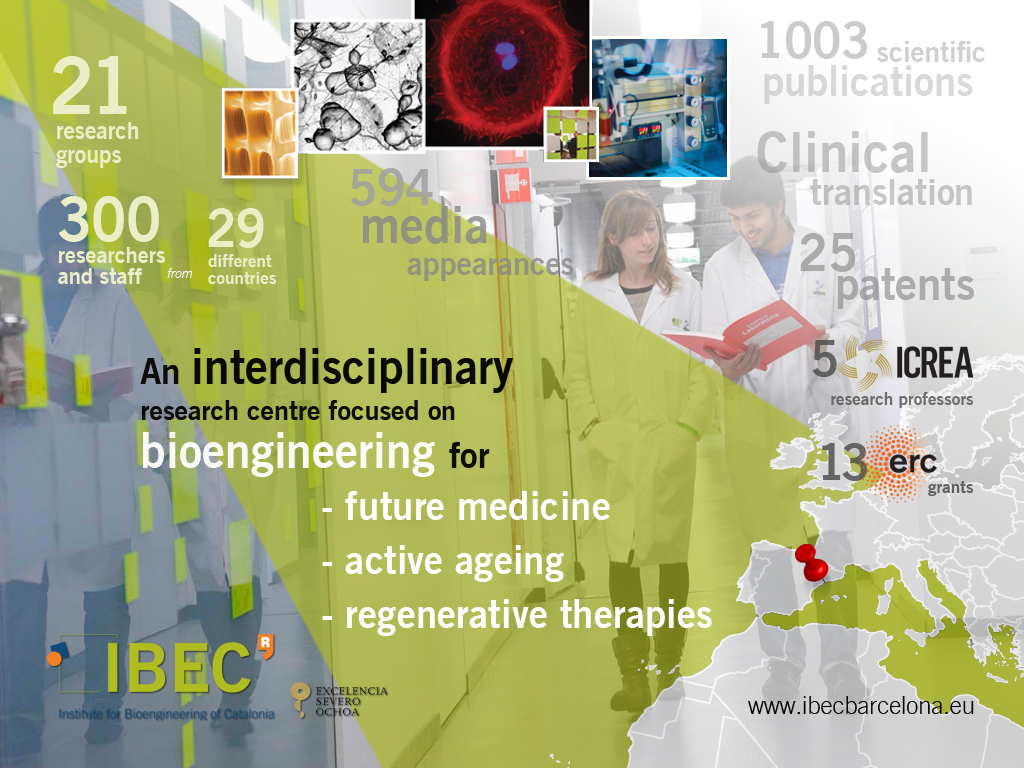 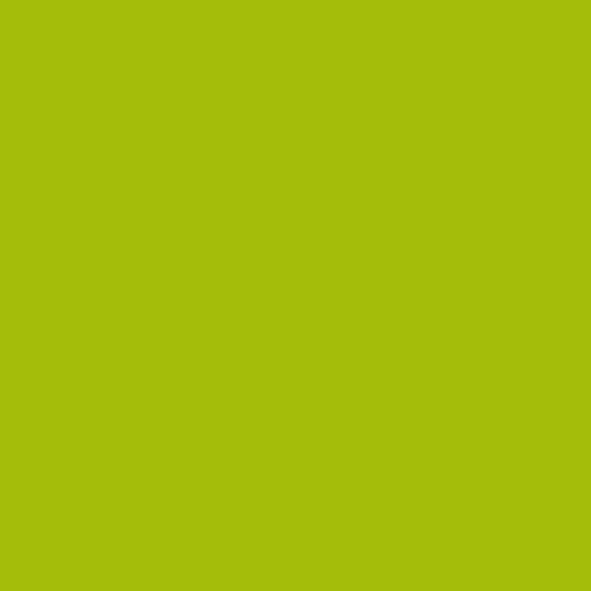 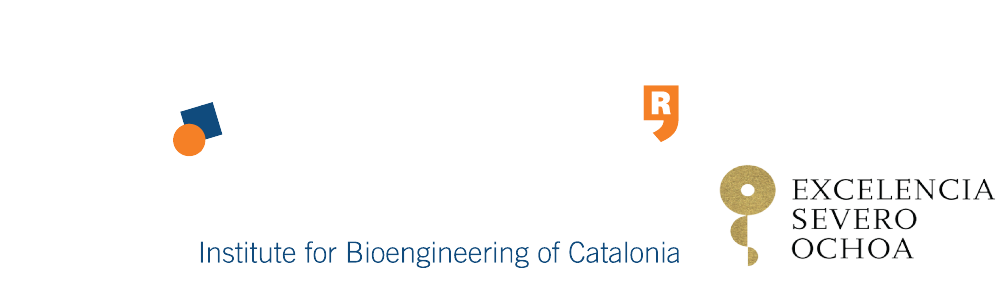 Title
Autor
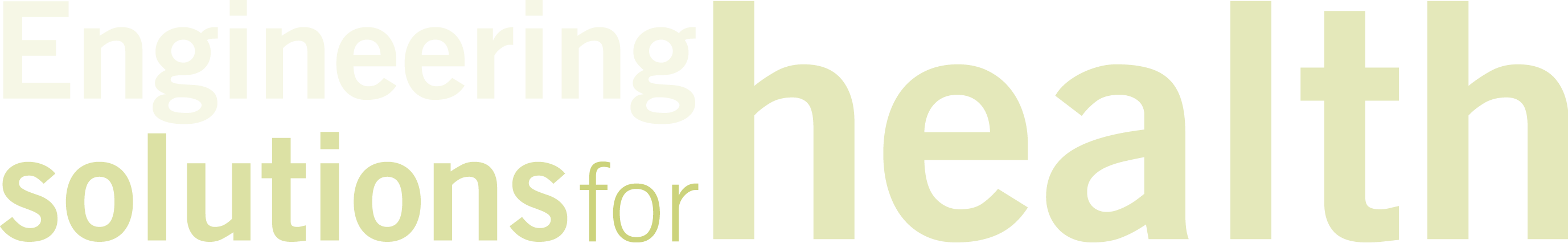 2
Click to add title
Click to add title
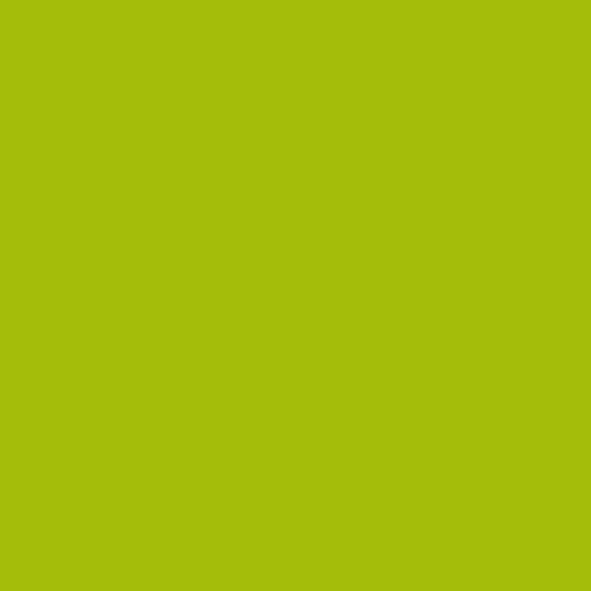 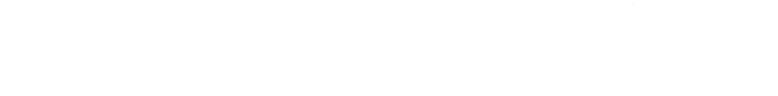 www.ibecbarcelona.eu
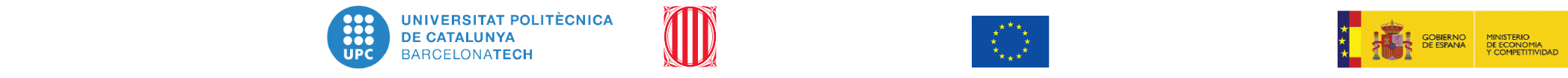 5
5